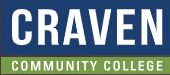 TABE  Math-EPAXENUnit-1  Working With Whole NumbersLesson-03 Standard Form
Revised: October 16, 2023
Nolan Tomboulian
Some graphics may not have copied well during the scan process.
1
Math-E  - Lesson-03 – Standard Form
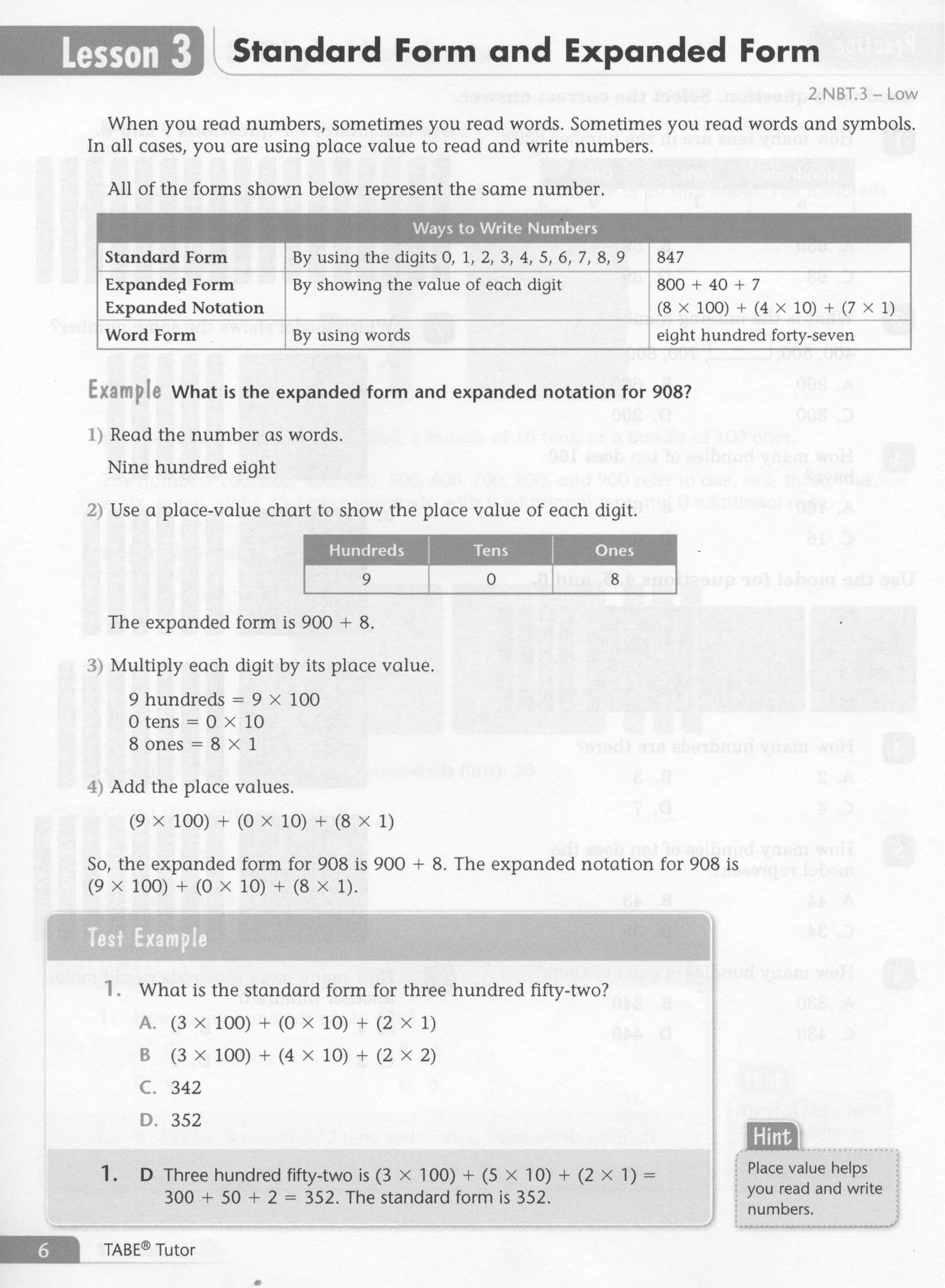 2
Math-E  - Lesson-03 – Standard Form
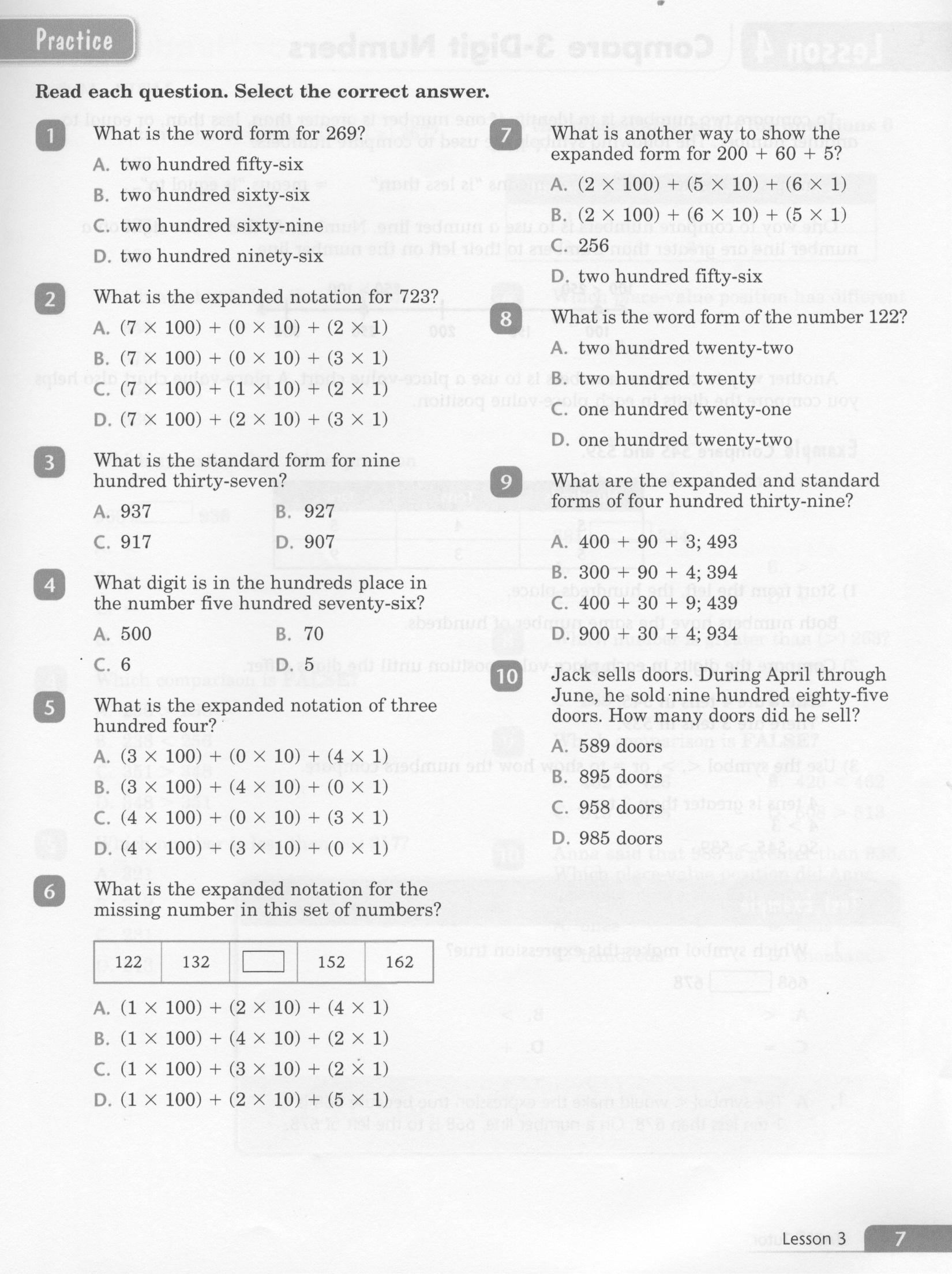 3
Math-E  - Lesson-03 – Standard Form
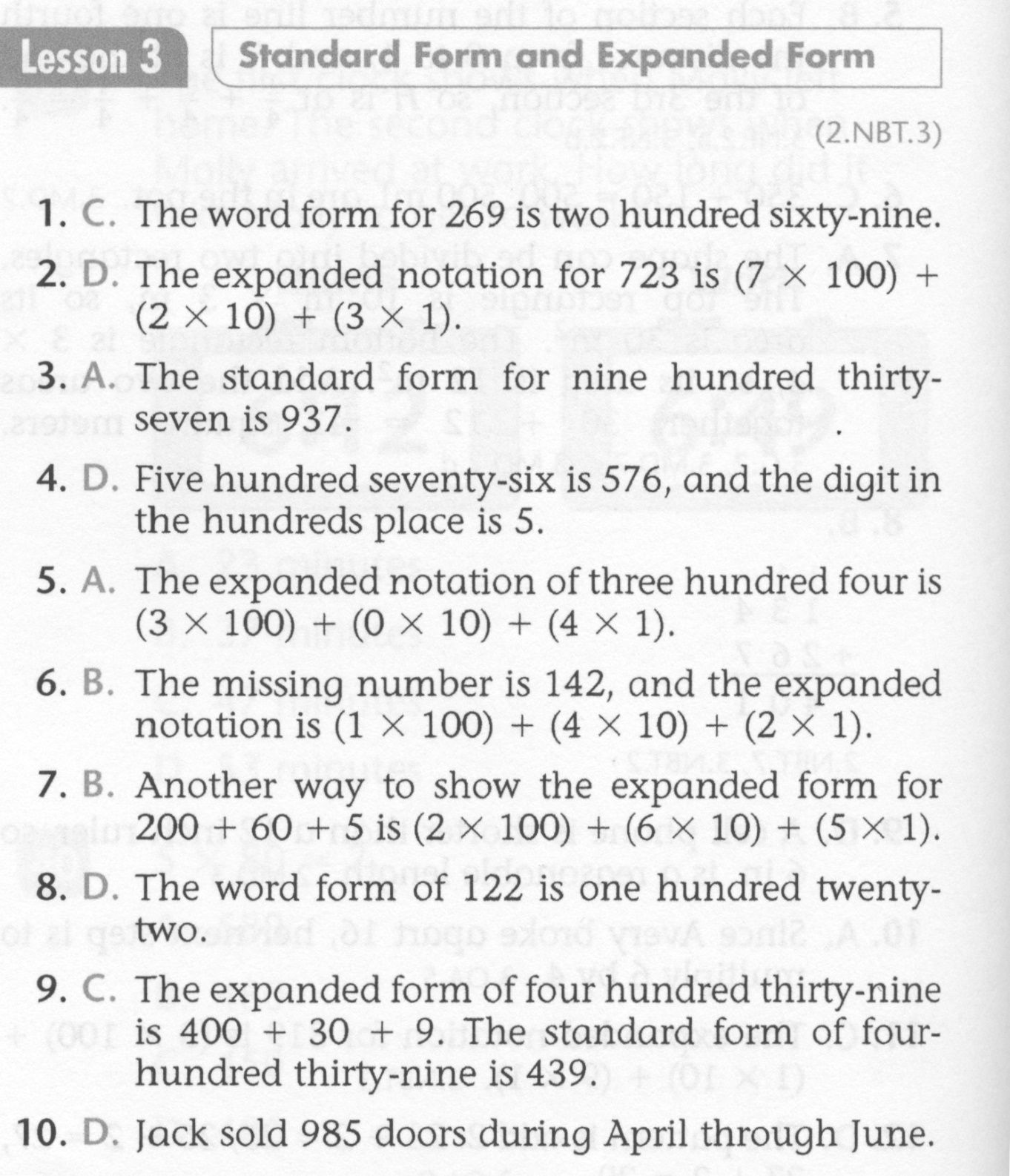 4
Math-E  - Practice-03 – Standard Form
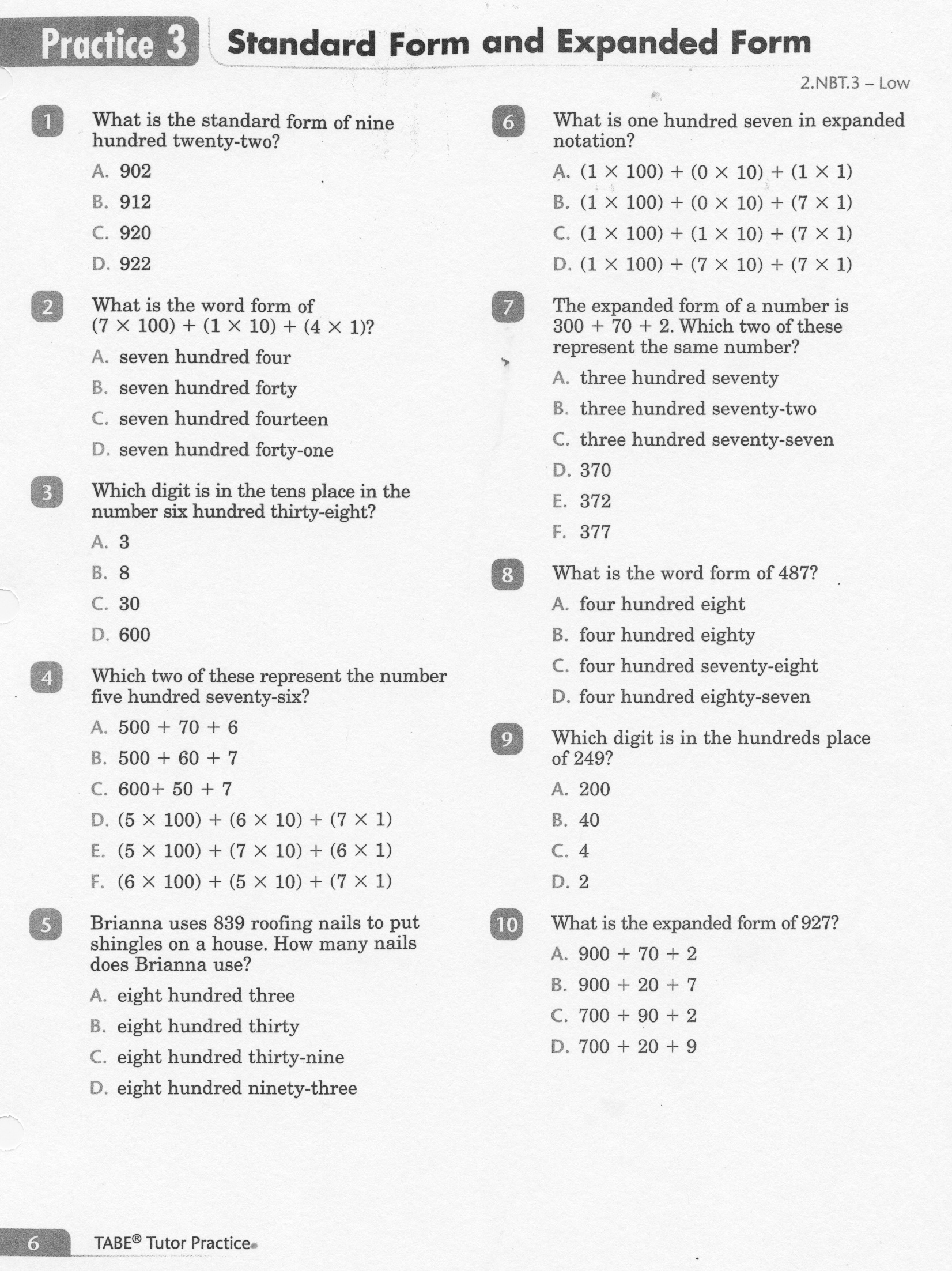 5
Math-E  - Practice-03 – Standard Form
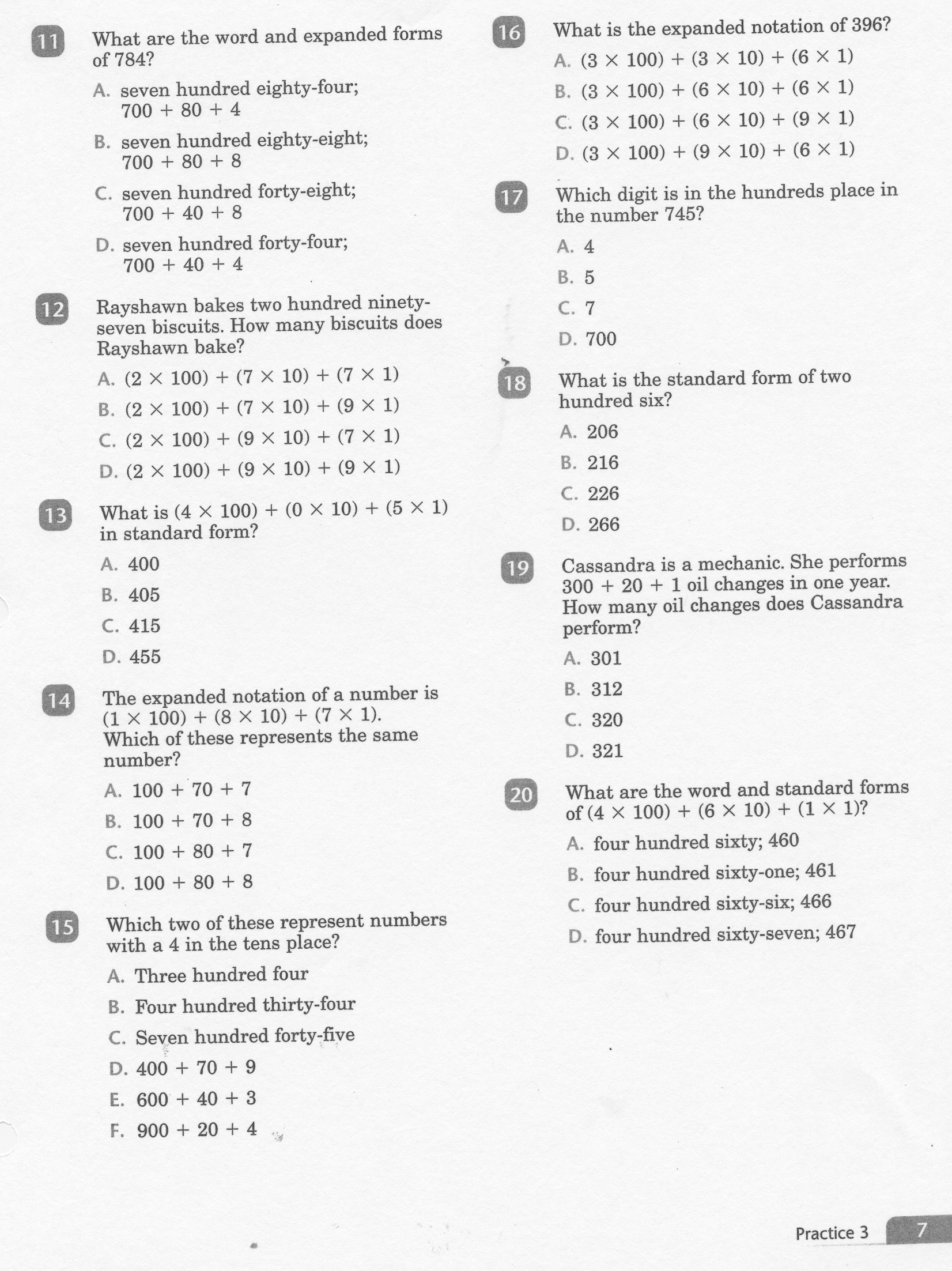 6
Math-E  - Practice-03 – Standard Form
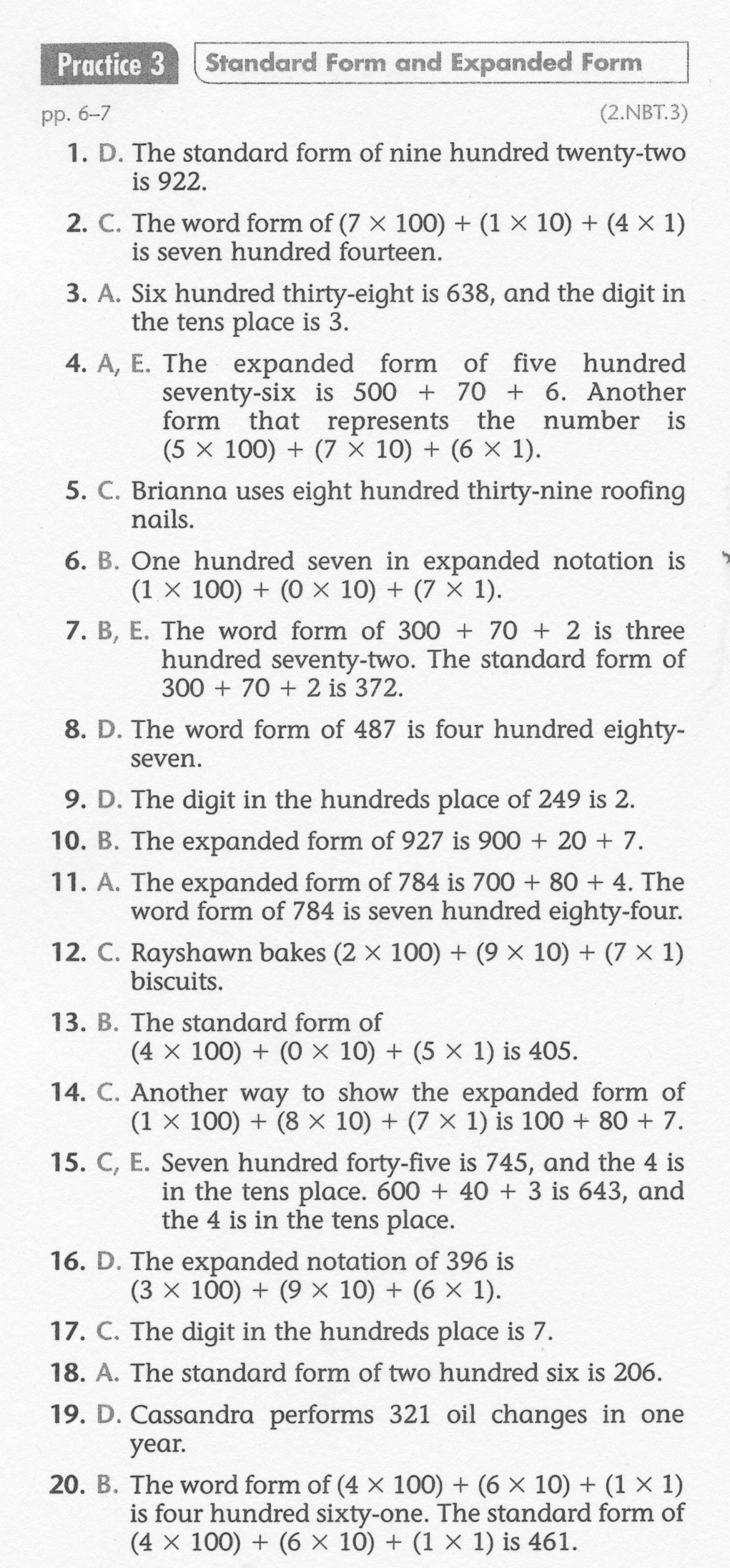 7